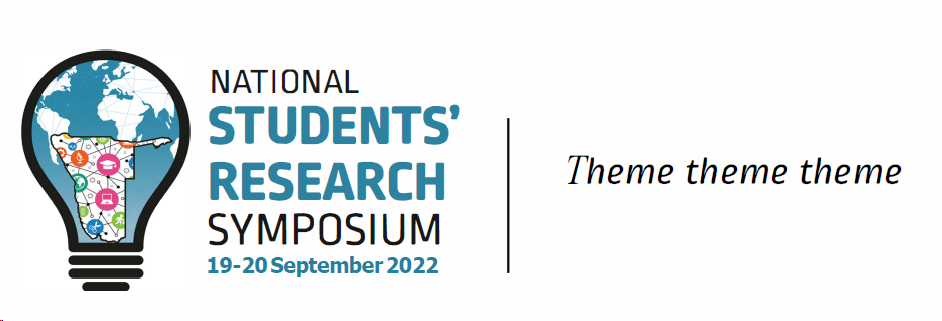 NAME AND SURNAME:
UNIVERSITY, DEPARTMENT:
ABSTRACT TITLE
Abstract
Methods
Conclusion
Your text goes here.
Your text goes here.
Your text goes here.
Results
References
Background
Your text goes here.
Your text goes here.
Your text goes here.
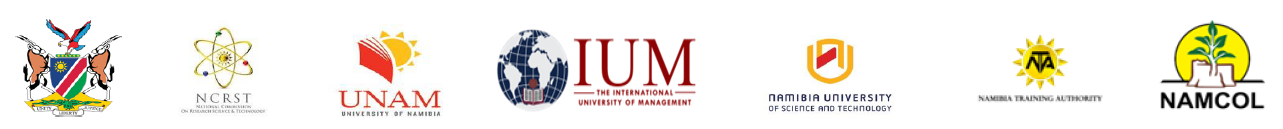